Genetic Disorders/Diseases
Healthcare Personalized for You
Week 5
May 16, 2017
Week 5
Mental Health Disorders
Heart Disease
Cancer
Mental Health Disorders
Mental Health Disorders
Complex medical conditions = Multiple genetic risk factors + environment contribute to onset of diseases
No specific gene has been unambiguously identified for common forms of mental disorders
Critical role of the environment in modulating genetic susceptibility in mental disorders
Twin studies indicate that individuals with same genes do not always get the same mental health disorders. 
If twins with the same genes do not both have the disorder, there is strong evidence for the role of environmental factors.
Genetics of Mental Health Disorders
Mental health symptoms are associated with uncommon single-gene disorders
Example: 22q11 deletion syndrome and schizophrenia 
Studying genetics of mental health is very challenging
Researchers have trouble discriminating specific forms of mental disorders (i.e. distinguishing someone experiencing depression as part of a depressive disorder from someone experiencing depression as part of bipolar disorder)
A given susceptibility gene may or may not result in the disorder
Various combinations of genes may all lead to the same disorder
At present, no genetic tests exist that can establish, confirm, or refine a psychiatric diagnosis
Depression
Also known as “major depressive disorder” 
10-15% of general population will experience clinical depression	
5% of men and 9% of women experience a depressive disorder each year
Twin studies suggest a heritability of 40% to 50%, and family studies indicate a twofold to threefold increase in lifetime risk of developing MDD among first-degree relatives
Gene identification has been difficult
No single gene is necessary and sufficient for disease onset
Each susceptibility gene contributes a small fraction of the total genetic risk
Multiple overlapping sets of susceptibility genes can predispose individuals to similar syndromes that are indistinguishable on clinical grounds.
Gene studies of unipolar depression have received less attention compared to bipolar and schizophrenia
Genetics of Depression
Over 80 SNPs listed in the Promethease database, but few are based on multiple references or considered of good repute
Likelihood of disease onset
COMT – variable evidence relating to disease risk, stronger association with effects on response to antidepressants
FKBP5 – variable evidence relating to disease risk, specific SNPs appear to be associated with disease onset
Medication response
SLC6A4 – serotonin transporter gene
HTR2A – serotonin receptor, associated with response to citalopram
Bipolar Disease
Also known as manic-depressive illness
Unusual shifts in mood, energy, activity levels, and the ability to carry out day-to-day tasks
Twin studies
Monozygotic (identical) twin of a person with schizophrenia has a 60 to 80 percent chance of also having the disorder. 
Dizygotic (fraternal) twin has only a 8 percent chance of having the disorder
Genetics of bipolar disorder
About 100 SNPs included in Promethease
rs420259 in gene PALB2 
rs4713902 in gene FKBP5
rs1006737 in gene CACNA1C – also associated with increased risk of depression and schizophrenia
ANK3 – increased expression in individuals with bipolar and schizophrenia
Testing available for GRK3 but it is not validated and not recommended
Schizophrenia
Mental disorder that alters sufferers’ perception of reality, producing delusions, hallucinations, and disordered thinking.
Risk factors: family history of schizophrenia, malnutrition or exposure to viruses in the womb, stressful life circumstances, taking psychoactive drugs during adolescence
About 2.4 million American adults (1.1% of the adult U.S. population) have schizophrenia
Twin studies:
Monozygotic (identical) twin of a person with schizophrenia has a 46 percent chance of being affected
Dizygotic (fraternal) twin has only a 14 percent chance of being affected
Genetics of schizophrenia
Copy number variations associated with schizophrenia
Sections of the genome that are repeated, can result in creation of abnormal protein that interferes with development of brain cells
Over 180 SNPs listed in Promethease
rs1344706 in the gene ZNF804A 
rs2269726, in the gene GNB1L – applicable in individuals of Asian ancestry
ANF804A
Copy number variation
Pharmacogenomics for Mental Health Disorders
Finding the right medication for mental health disorders is challenging
50% of patients with depression don’t respond to their first treatment
30% of patient discontinue medication because of side effects
Up to 70% of patients are non-adherent, mostly due to side effects
Pharmacogenes
CYP2D6 for Selective Serotonin Reuptake Inhibitors (SSRIs) like paroxetine (Paxil) and fluvoxamine (Luvox)
CYP2C19 for SSRIs like citalopram (Celexa), escitalopram (Lexapro), and sertraline (Zoloft)
CYP2C19 for Tricyclics (TCA) liks amitriptyline (Elavil) 
CYP2D6 for TCAs like nortriptyline (Pamelor), doxepin (Silenor, Zonalon, and Prudoxin), desipramine (Norpramin), clomipramine (Anafranil),
Heart Disease
Heart Disease = Complex Disease and Complex Genetics
Heart disease affects over 80,000,000 individuals in the US
Heart Disease encompasses a broad range of disorders:
Diseases of the vasculature
Diseases of the myocardium  (muscles of the heart) 
Heart’s electrical circuit
Congenital heart disease
For nearly all of these disorders, inherited DNA sequence variants play a role in conferring risk for disease. 
For example, in the general population, a history of heart disease in a parent confers about 3.0 x greater increase risk to offspring
Two or more first degree relatives = 5 x greater risk
Heart Disease: Promethease
The most highly replicated associations to heart disease have been to SNPs in the chromosome 9p21 region
SNPs in this region include:
Rs2383206*
rs10757278
rs2383207
Rs10757274*
*SNPs can double the risk of heart disease
About one in every four Caucasians are thought to carry the gene variants associated with heart disease
Rs10757274* is also associated with T1Diabetes
Causes of Heart Disease
Abnormalities in the heart structure

Abnormalities in proteins, biochemicals impacting heart functions
Heart Disease: Structure of the Heart
Familial hypertrophic cardiomyopathy
Heart condition characterized by thickening of the heart  muscle
Thickening usually occurs in the inter-ventricular septum, which is the muscular wall that separates the lower left chamber of the heart (the left ventricle) from the lower right chamber (the right ventricle)
Symptoms
Thickening of the inter-ventricular septum slows the flow of oxygen-rich blood from the heart, which may lead to an abnormal heart sound during a heartbeat (heart murmur)
Other affected individuals do not have physical obstruction of blood flow, but the pumping of blood is less efficient, which can also lead to symptoms of the condition such as chest pain, shortness of breath, lightheadedness, dizziness, and fluttering or pounding of the chest 
Cardiac hypertrophy often begins in adolescence or young adulthood, although it can develop at any time throughout life.
The symptoms of familial hypertrophic cardiomyopathy are variable, even within the same family.
Genetics of Hypertrophic Cardiomyopathy
Mutations in one of several genes can cause familial hypertrophic cardiomyopathy
Most commonly involved genes are MYH7, MYBPC3, TNNT2, and TNNI3
These genes have important roles in producing the proteins involved in the contraction of the heart muscle
Autosomal dominant inheritance: one copy of the gene can cause disease
Often one parent is affected; occasionally no history, person represents a new mutation
[Speaker Notes: Other genes, including some that have not been identified, may also be involved in this condition.
The proteins produced from the genes associated with familial hypertrophic cardiomyopathy play important roles in contraction of the heart muscle by forming muscle cell structures called sarcomeres. Sarcomeres, which are the basic units of muscle contraction, are made up of thick and thin protein filaments. The overlapping thick and thin filaments attach to each other and release, which allows the filaments to move relative to one another so that muscles can contract. In the heart, regular contractions of cardiac muscle pump blood to the rest of the body.
The protein produced from the MYH7 gene, called cardiac beta (β)-myosin heavy chain, is the major component of the thick filament in sarcomeres. The protein produced from the MYBPC3 gene, cardiac myosin binding protein C, associates with the thick filament, providing structural support and helping to regulate muscle contractions.
The TNNT2 and TNNI3 genes provide instructions for making cardiac troponin T and cardiac troponin I, respectively, which are two of the three proteins that make up the troponin protein complex found in cardiac muscle cells. The troponin complex associates with the thin filament of sarcomeres. It controls muscle contraction and relaxation by regulating the interaction of the thick and thin filaments.]
Heart Disease: Structure of the Heart
Familial dilated cardiomyopathy 
Occurs when heart (cardiac) muscle becomes thin and weakened in at least one chamber of the heart, causing the open area of the chamber to become enlarged (dilated) 
As a result, the heart is unable to pump blood as efficiently as usual. 
To compensate, the heart attempts to increase the amount of blood being pumped through the heart, leading to further thinning and weakening of the cardiac muscle. 
Over time, this condition results in heart failure.
It usually takes many years for symptoms of familial dilated cardiomyopathy to cause health problems. 
They typically begin in mid-adulthood, but can occur at any time from infancy to late adulthood. 
Signs and symptoms of familial dilated cardiomyopathy can include an irregular heartbeat (arrhythmia), shortness of breath (dyspnea), extreme tiredness (fatigue), fainting episodes (syncope), and swelling of the legs and feet. 
In some cases, the first sign of the disorder is sudden cardiac death. 
The severity of the condition varies among affected individuals, even in members of the same family.
Genetics of Dilated Cardiomyopathy
Mutations in more than 30 genes have been found to cause familial dilated cardiomyopathy	
These genes provide instructions for making proteins that are found in cardiac muscle cells 
Mutations in one gene, TTN, account for approximately 20% of cases of familial dilated cardiomyopathy. 
The TTN gene provides instructions for making a protein called titin, which is found in the sarcomeres of many types of muscle cells, including cardiomyocytes. 
Familial dilated cardiomyopathy has different inheritance patterns depending on the gene involved.
In 80 to 90 percent of cases, familial dilated cardiomyopathy is inherited in an autosomal dominant pattern
In most cases, an affected person inherits the mutation from one affected parent 
Some people who inherit the altered gene never develop features of familial dilated cardiomyopathy (reduced penetrance.) 
Other cases result from new mutations in the gene and occur in people with no history of the disorder in their family.
Autosomal recessive and X-linked recessive cases have been reported
Cardiomyopathies
Heart Disease: Rhythm
Long QT syndrome (LQTS) is a heart rhythm condition that can potentially cause fast, chaotic heartbeats
Rapid heartbeats trigger a sudden fainting spell or seizure. In some cases, the heart can beat erratically for so long that it causes sudden death.
You can be born with a genetic mutation that puts you at risk or certain medications and medical conditions might cause long QT syndrome.
Long QT syndrome is treatable with certain medications, surgery or an implantable device
Can prevent episodes by avoiding medications known to cause prolonged QT and certain physical activities or sports may need to be avoided
Genetics: Long QT
At least 17 genes associated with long QT syndrome have been discovered so far, and hundreds of mutations within these genes have been identified. 
Mutations in three of these genes account for about 75 percent of long QT syndrome cases, while mutations in the other 14 minor genes contribute less than 5 percent of long QT syndrome cases. 
Genes most commonly involved are KCNQ1(leading to Long QT syndrome 1, aka LQT1), KCNH2 (LQT2), and SCN5A (LQT3)
Mutations in any of these three genes are considered important enough by the ACMG to warrant reporting to any person who's DNA sequence reveals them incidentally
Inheritance pattern: autosomal dominant; recessive when seen with deafness too
About 20% of people who have Long QT have a negative genetic test result
Structure: Congenital Heart Disease (CHD)
Congenital heart disease (CHD) is a term that refers to a group of serious heart defects that are present from birth
These abnormalities result from problems with the formation of one or more parts of the heart during the early stages of embryonic development. 
CHD prevents the heart from pumping blood effectively or reduces the amount of oxygen in the blood
18/10,000 births
Run in families therefore increased risk if first degree relative is affected
Heart Disease: Biochemical
Cholesterol 
A waxy lipid used for hormones, vitamin D, and other biological needs
Packaged in lipoproteins: low-density lipoproteins (LDL) and high-density lipoproteins (HDL). 
HDL decreases risks of heart disease (good cholesterol)
HDL carries cholesterol and phospholipids through the bloodstream from the body's tissues to the liver to be redistributed to other tissues or removed from the body
This process balances cholesterol levels and maintaining cardiovascular health
High levels of HDL reduce the chances of developing heart and blood vessel (cardiovascular) disease
LDL increases risks of heart disease (bad cholesterol)
Diet, activity and genetics affect plasma lipoprotein levels 
Many Genes and SNP have been associated with HDL cholesterol and LDL cholesterol concentrations, including: rs6544713, rs7679, rs2271293
[Speaker Notes: Dietary lipids do not cross the blood brain barrier so body needs to make cholesterol]
Genetics of LDL: “Bad Cholesterol”
Familial hypercholesterolemia (abbreviated FH) is a genetic disorder characterized by high levels of LDL ("bad cholesterol") in the blood and early cardiovascular disease
Caused by mutations in the LDLR gene that encodes the LDL receptor protein
Normally removes LDL from the circulation
Heterozygous FH: People who have one abnormal copy of the LDLR gene 
Inherited in an autosomal dominant pattern
Develop cardiovascular disease prematurely at the age of 30 to 40
Common genetic disorder occurring in 1:500 people in most countries 
Normally treated with statins or other agents that lower cholesterol levels.  
Homozygous FH: Having two abnormal copies of LDLR gene
Causes severe cardiovascular disease in childhood.
Very rare, occurring in 1 in a million births
Often does not respond to medical therapy and may require other treatments, including LDL apheresis (removal of LDL in a method similar to dialysis) or liver transplantation
[Speaker Notes: are less responsive to the kinds of cholesterol control methods which are usually more effective in people without FH, such as dietary modification and statin tablets]
Genetics of HDL: “Good cholesterol”
ABCA1 gene provides instructions for making proteins that transport molecules across cell membranes. 
These substances are transported by the protein apolipoprotein A-I (apoA-I) (coded by the APOA1 gene)
ApoA-I, cholesterol, and phospholipids combine to make HDL
Familial HDL deficiency
Caused by Mutations in ABAC1 & APOA1
Reduced levels of HDL in their blood and may experience early-onset cardiovascular disease, often before age 50
Most ABCA1 mutations change single protein building blocks, preventing the release of cholesterol and phospholipids from cells, decreasing the amount of these substances available to form HDL
One copy of the altered ABCA1 gene causes familial HDL deficiency, two copies of the altered gene cause a more severe related disorder called Tangier disease
Congestive Heart Failure
Congestive heart failure (CHF) remains the single most common cause of mortality and morbidity in the developed world: 5 million hospitalizations annually
Results in part from inherited variation in myocardial, vascular and other responses
Underlying traits responsible for the ultimate development of heart failure are unclear
There is currently no genetic testing available or SNPs reported to be associated directly with CHF
Heart Disease: Myocardial Infarct
Myocardial infarction (MI) or acute myocardial infarction (AMI), commonly known as a heart attack, occurs when blood flow stops to a part of the heart causing damage to the heart muscle  
Symptoms
The most common symptom is chest pain or discomfort which may travel into the shoulder, arm, back, neck, or jaw
Often it is in the center or left side of the chest and lasts for more than a few minutes
The discomfort may occasionally feel like heartburn
Other symptoms may include shortness of breath, nausea, feeling faint, a cold sweat, or feeling tired
Women more often have atypical symptoms than men
Most MIs occur due to coronary artery disease
Risk factors include high blood pressure, smoking, diabetes, lack of exercise, obesity, high blood cholesterol, poor diet, and excessive alcohol intake, 
The mechanism of an MI often involves the complete blockage of a coronary artery caused by a rupture of an atherosclerotic plaque
Genetics of MI
Increased risk for MI when there is a family history of ischemic heart disease or MI
Particularly if one has a first-degree relative who had a 'premature' MI (defined as occurring at or younger than age 55 years for men or 65 for women)
Genome-wide association studies have found 27 genetic variants that are associated with an increased risk of myocardial infarction
The strongest association 9p21 genomic locus, which contains genes CDKN2A & CDKN2B,
SNPs that are implicated are within a non-coding region
The majority of variants are in regions that have not been previously implicated in coronary artery disease. 
The following genes have an association with MI:
PCSK9, SORT1, MIA3, WDR12, MRAS, PHACTR1, LPA, TCF21, MTHFDSL, ZC3HC1, CDKN2A, 2B, ABO, PDGF0, APOA5, MNF1ASM283, COL4A1, HHIPC1, SMAD3, ADAMTS7, RAS1, SMG6, SNF8, LDLR, SLC5A3, MRPS6, KCNE2
Promethease reports over two dozen SNPs associated with the genes involved in MI
Mutations in these genes are often inherited in an autosomal dominant pattern (one copy causes the disease)
Cardiology and pharmacogenetics
Many cardiac diseases are treated by medications with variable response based on pharmacogenes
CYP2C19 & clopidogrel
CYP2D6 & carvedilol
CYP2D6 & propafenone
CYP2C9/VKORC1 & warfarin
SLCO1B1 & simvastatin
Cancer
Genomics of Cancer
“Cancer is a disease of the genome”
Types of cancer genes
Oncogenes – proto-oncogenes help cells grow, but when it has a mutation it becomes an oncogene and causes the cell to grow out of control
Mostly acquired mutations, chromosome rearrangements, gene duplication
Examples of inherited oncogene: RAS
Tumor suppressors – genes that slow down division, repair DNA mistakes, or tells cells when to die
Examples of inherited tumor suppresors: p53, BRCA1
Environmental effects and cancer
Carcinogenic exposures (carcinogens) are “mutation makers”
cigarettes, chewing tobacco, UV exposures, cosmic rays, radiation, benzene, asbestos 
Oncogenic viruses
HPV/cervical cancer, hepatitis C/liver cancer, Epstein Barr/head and neck cancer
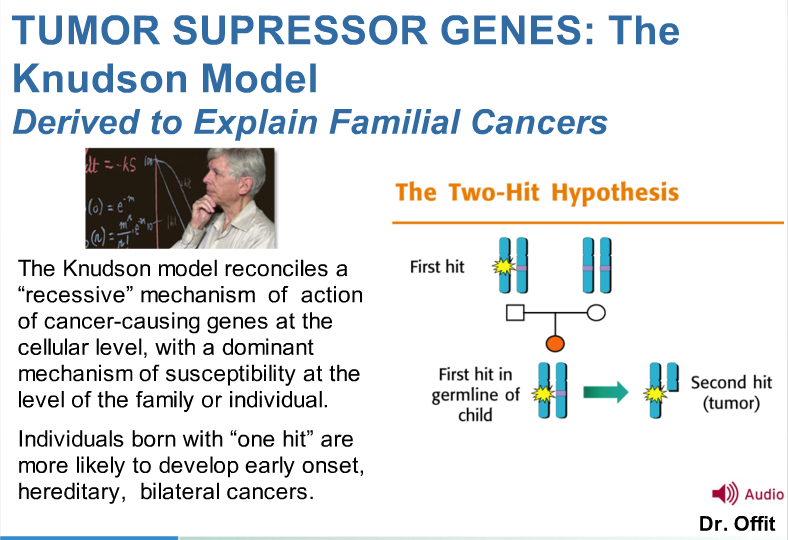 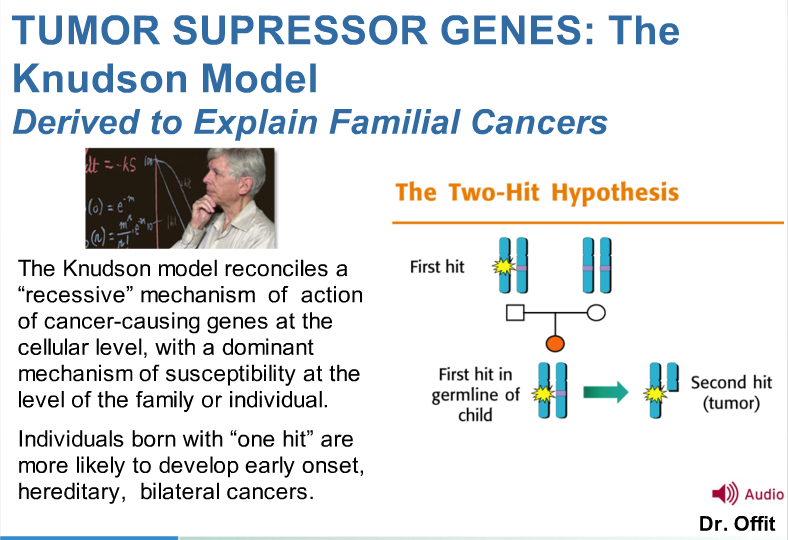 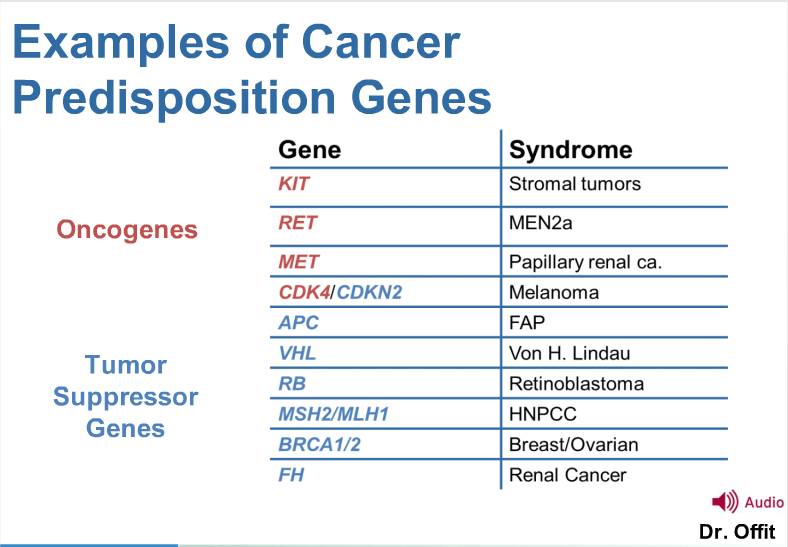 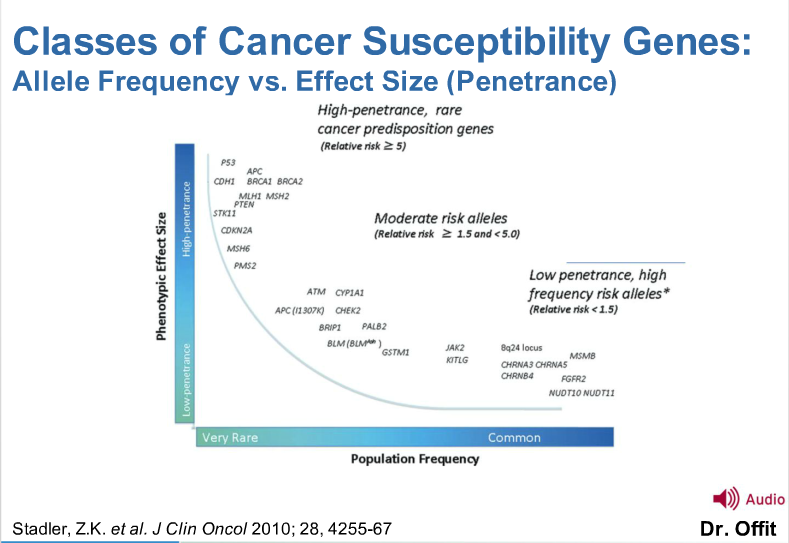 Hereditary Breast & Ovarian Cancer
Incidence
1 in 500 to 1 in 1000 in general pop
May be as high as 2% in Ashkenazi Jews
Accounts for about 5% of all breast cancer
Autosomal dominant inheritance with penetrance as high as 85%
Hundreds of mutations found in both genes
BRCA1 gene
Female breast cancer risk is 47-66%, ovarian cancer risk is 35-46%
Male breast cancer risk is 1-2%, estimated 3x risk of prostate cancer
Increased risk for other cancers like stomach, pancreatic, colon
BRCA2 gene
Female breast cancer risk is 40-57%, ovarian cancer risk is 13-23%
Male breast cancer risk 7%, estimated 3x risk of prostate cancer
Increased risk for other cancers like throat, pancreatic, colon, melanoma
Colon cancer
Lynch syndrome
Accounts for 10% of colon cancer
Increased risk for other cancers like endometrium/uterine, ovary, stomach, urinary tract
Mutations in genes MLH1, MSH2, MSH6, PMS2
Tumor testing can indicate whether cancer is hereditary syndrome
Familial Adenomatous Polyposis (FAP)
Mutations in gene APC
Other types of heritable cancers
Multiple endocrine neoplasia
Retinoblastoma
von Hippel-Lindau
Neurofibromatosis (NF1)

Promethease includes cancer risk SNPs for number of cancers:
Bladder, breast, cervical, colon, endometrial, gastric, liver, ovarian, prostate, skin, etc
These have low impact! Clinical intervention should not be pursued based on those SNPs
Be sure to follow standard screening and prevention recommendations
Personalized treatment
Each tumor is unique
Recurrence risk
Oncotype DX test to predict the risk of recurrence in patients with ER+, node-negative breast cancer treated with tamoxifen.
Targeted cancer therapy based on genetics of tumor
Test EGFR gene for treatment of lung cancer with erlotinib
Test for Philadelphia chromosome for treatment of leukemia and other cancers with imatinib (Gleevec)
Tumor has to be tested for genetic variation before prescribed
Next week:
Final Week of Class
Promethease
Pros and cons
How to use the site
How to get the most from the site
Precision Medicine Initiative
Resources: articles and Apps
A Look to the Future
Evaluations
Q and A